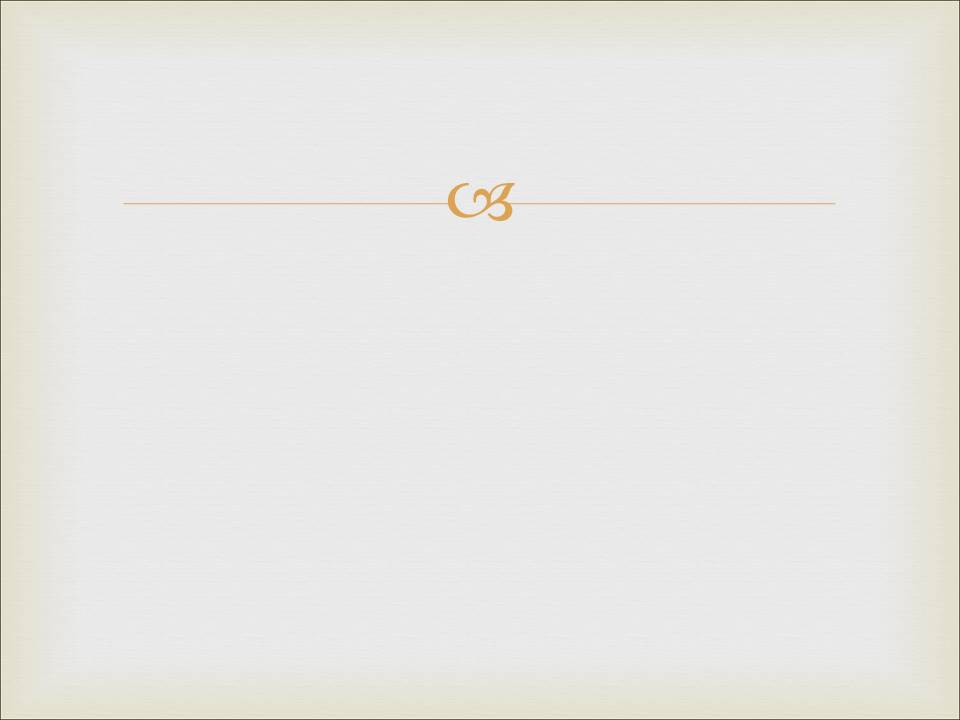 Закон Причинно-наслідкового зв'язку
Закон причинно-наслідкового зв'язку – у кожного наслідку є своя причина, яка має бути більшою, або в крайньому разі дорівнювати наслідку.
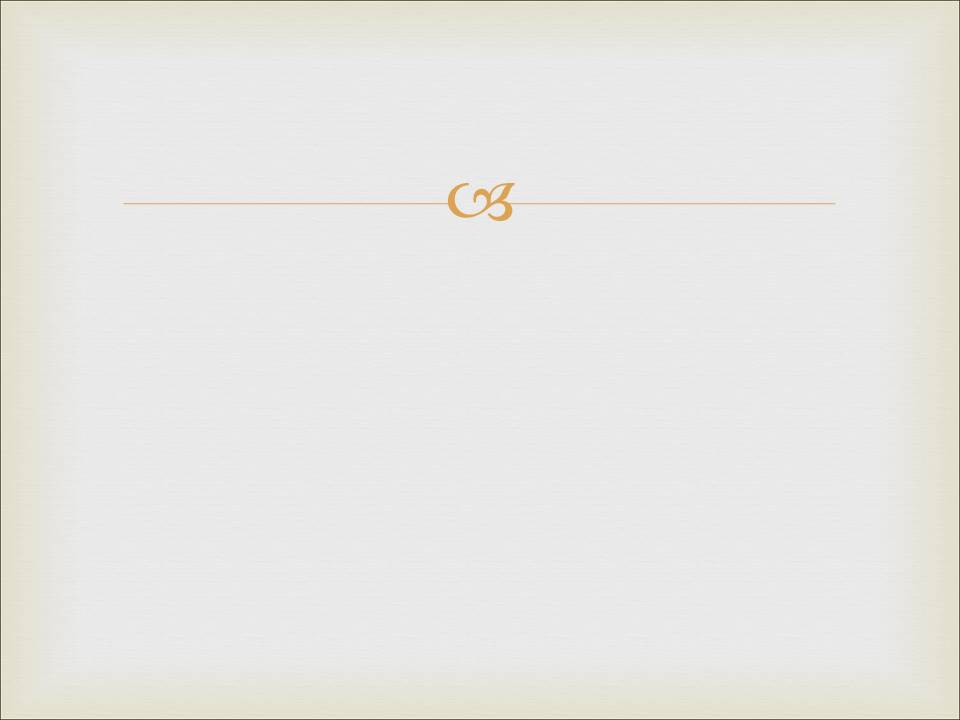 Закон Причинно-наслідкового зв'язку
Закон причинно-наслідкового зв'язку – у кожного наслідку є своя причина, яка має бути більшою, або в крайньому разі дорівнювати наслідку. Згідно з законом збереження енергії чи закону ентропії причина має бути більшою, або в крайньому разі дорівнювати наслідку. Ентропія визначає міру незворотнього розсіювання енергії. Бо не всю енергію системи можна використовувати для перетворення в якусь корисну роботу.
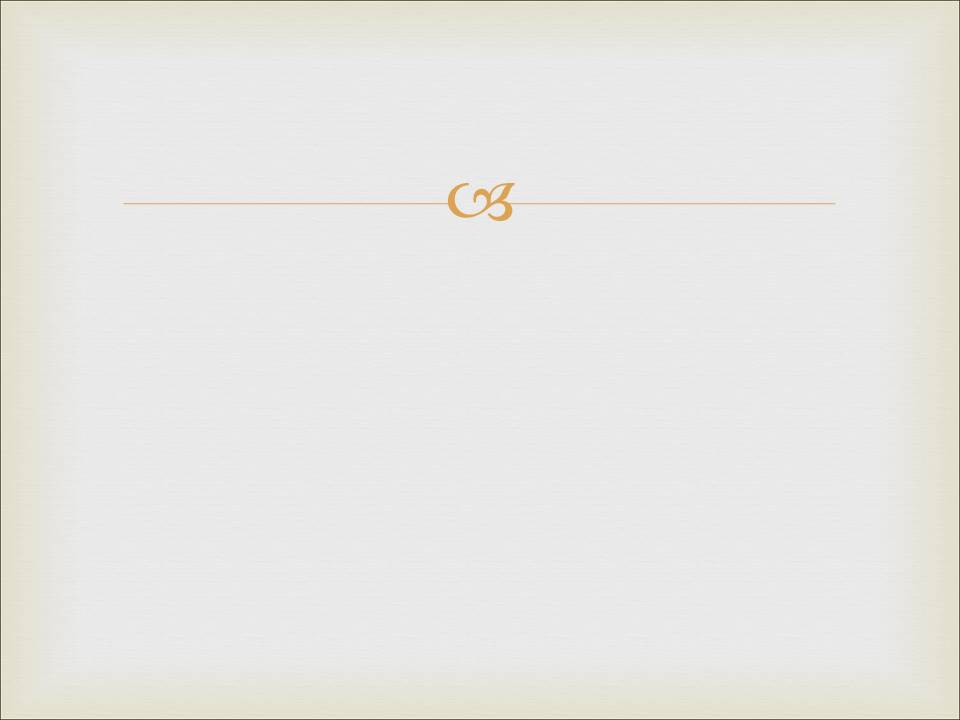 Закон Причинно-наслідкового зв'язку
Закон причинно-наслідкового зв'язку – у кожного наслідку є своя причина, яка має бути більшою, або в крайньому разі дорівнювати наслідку. Згідно з законом збереження енергії чи закону ентропії причина має бути більшою, або в крайньому разі дорівнювати наслідку. Ентропія визначає міру незворотнього розсіювання енергії. Бо не всю енергію системи можна використовувати для перетворення в якусь корисну роботу. Якщо хтось намагається заперечити цей закон, то він замахується на основу знань та науки: медицину, економіку, ботаніку, фізику – і всю решту дисциплін. Саме вони і шукають пояснення причин наочних змін.
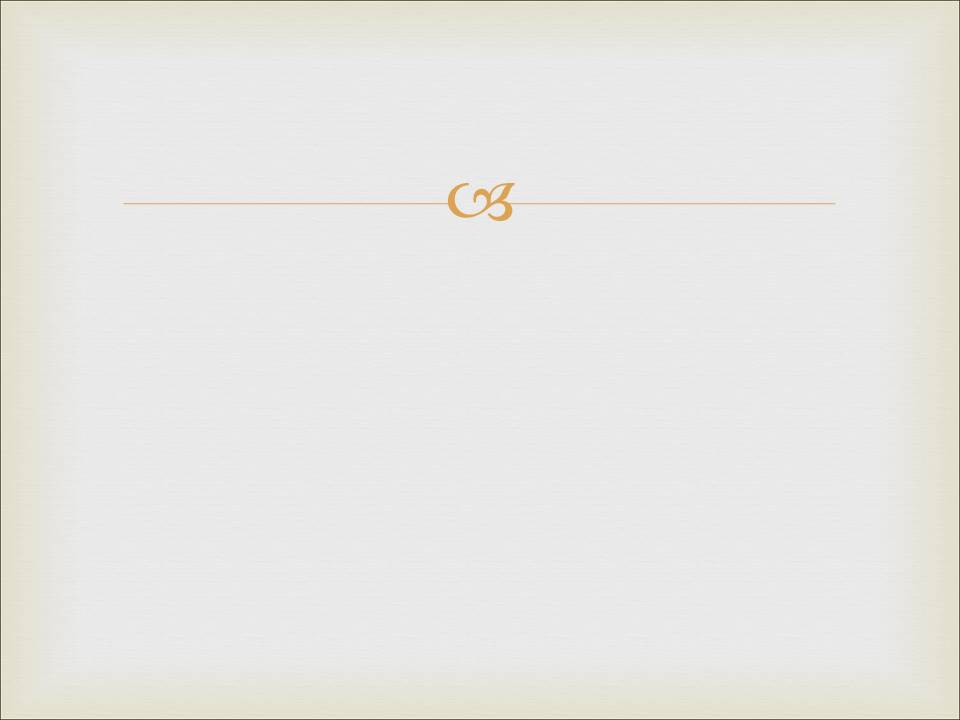 Закон Причинно-наслідкового зв'язку
Від Івана 3:2  «Він до Нього прийшов уночі, та й промовив Йому: Учителю, знаємо ми, що прийшов Ти від Бога, як Учитель, бо не може ніхто таких чуд учинити, які чиниш Ти, коли Бог із ним не буде.»
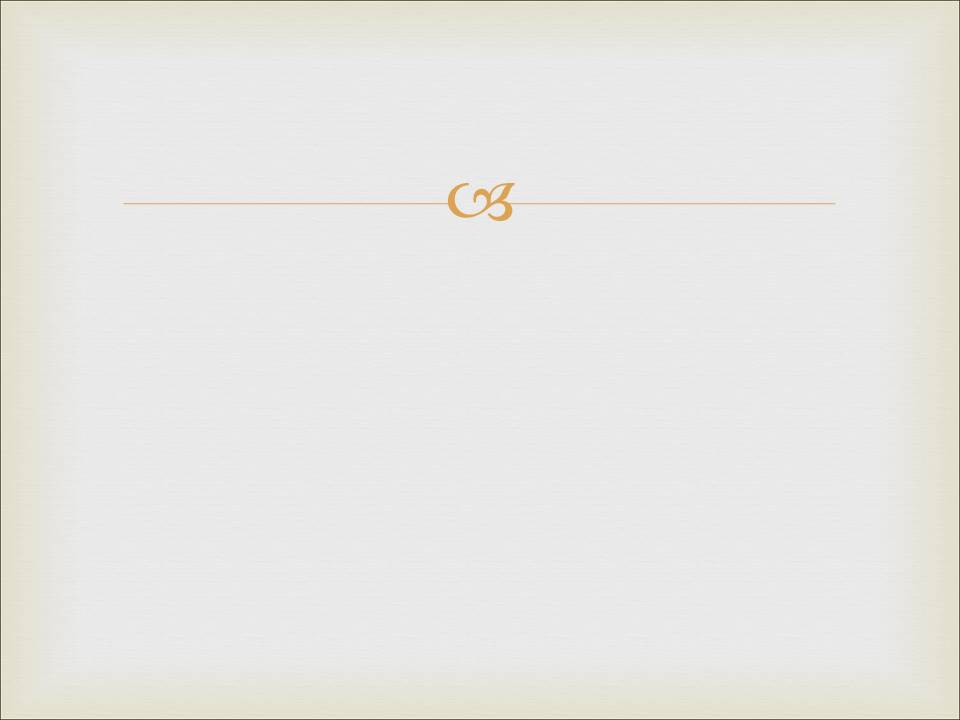 Закон Причинно-наслідкового зв'язку
Від Івана 3:2  «Він до Нього прийшов уночі, та й промовив Йому: Учителю, знаємо ми, що прийшов Ти від Бога, як Учитель, бо не може ніхто таких чуд учинити, які чиниш Ти, коли Бог із ним не буде.»

Цей закон передбачає наявність якоїсь дієвої особи, яку уповноважено силою.
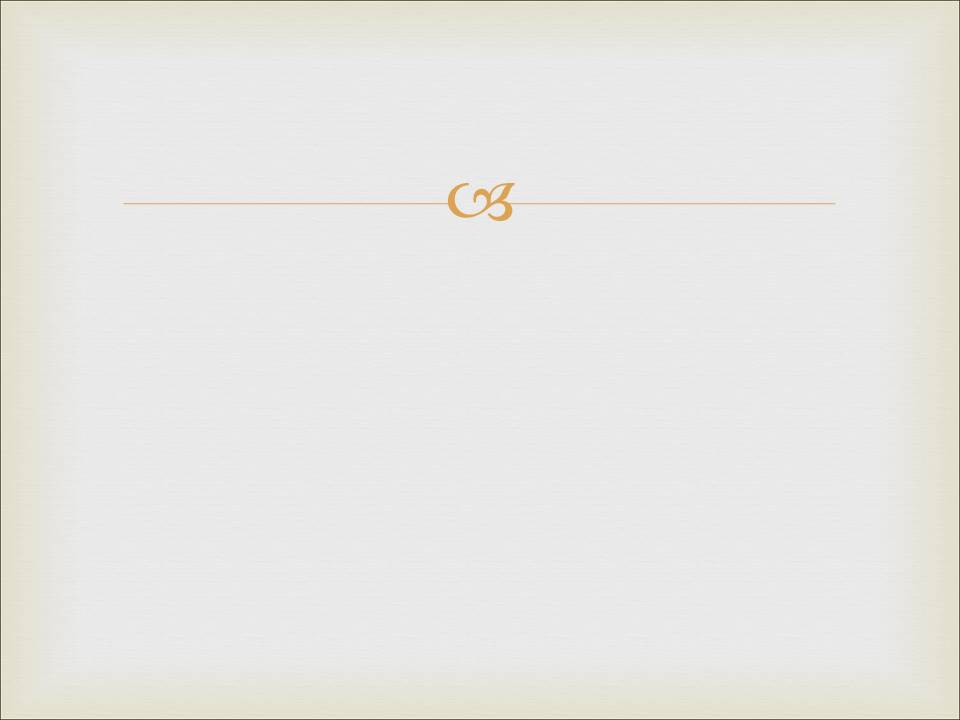 Застосування Закону Причинно-наслідкового зв'язку.
Цей закон спрадавна апологети використовували в своїх аргументах щодо існування Бога.
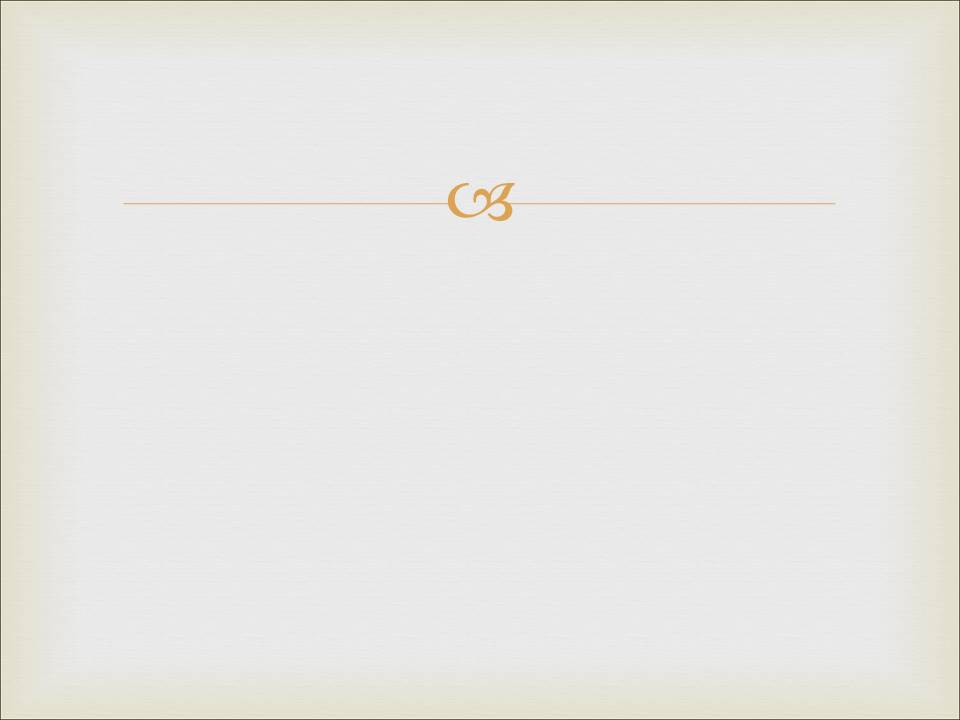 Застосування Закону Причинно-наслідкового зв'язку.
Цей закон спрадавна апологети використовували в своїх аргументах щодо існування Бога. 
До Євреїв 3:4 
«Усякий бо дім хтось будує, а Той, хто все збудував, то Бог.»
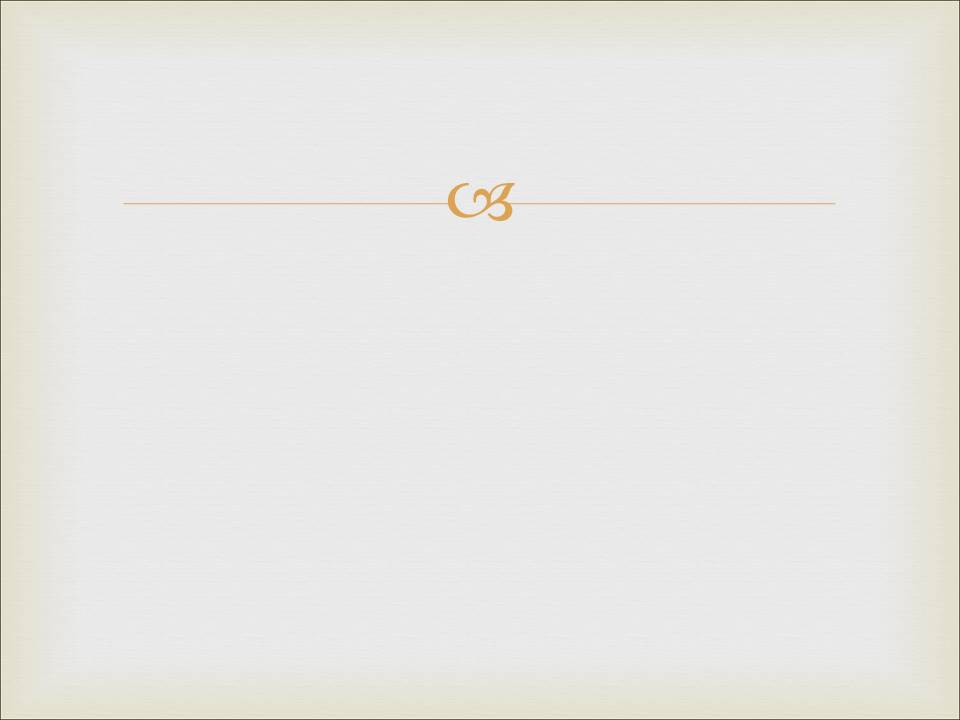 Застосування Закону Причинно-наслідкового зв'язку.
Цей закон спрадавна апологети використовували в своїх аргументах щодо існування Бога. 
До Євреїв 3:4 
«Усякий бо дім хтось будує, а Той, хто все збудував, то Бог.» 
Розмірковуючи над походженням нашого світу тобто, наслідку, і йдучи від наслідку назад до достатньої причини, християни намагаються показати ось цю  величезну ймовірність того, що Бог існує, як Першопричину всього наявного.
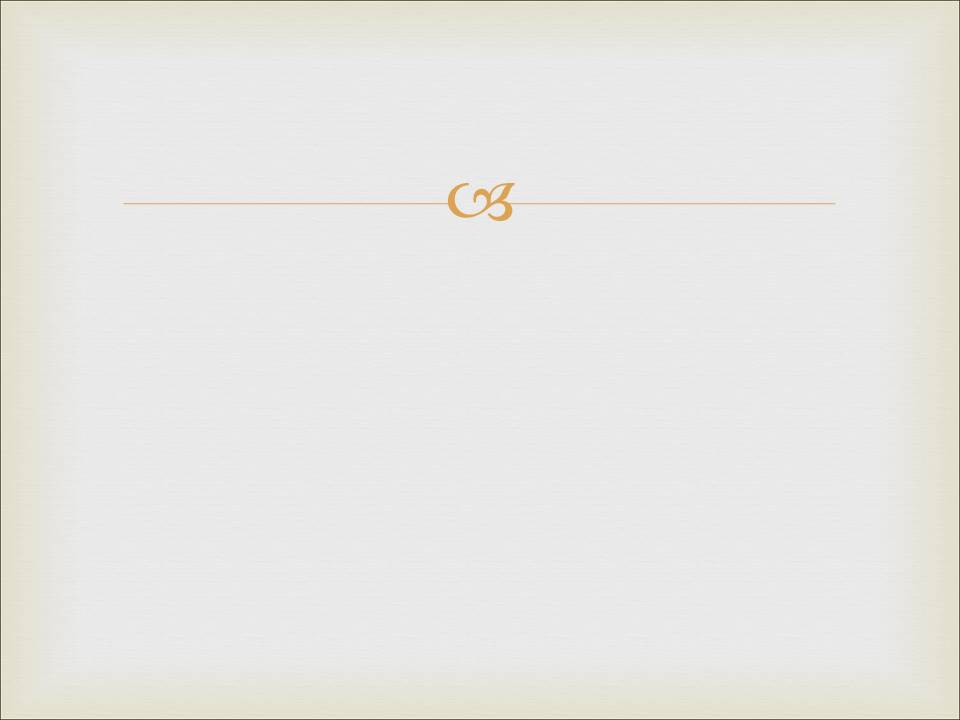 Приклади свідомого порушення закону.
Найпростіше порушення – це зачароване коло у визначенні чи в арґументації. Це коли одну думку підтверджують іншою, а інша ґрунтується на першій. В результаті думка залишається необґрунтованою
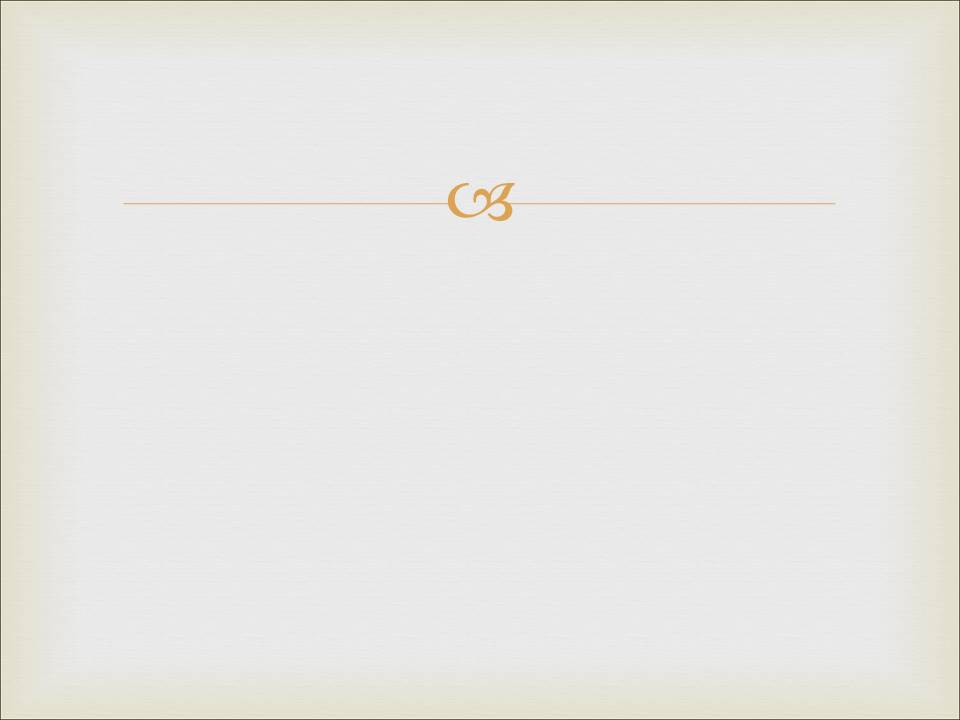 Приклади свідомого порушення закону.
Найпростіше порушення – це зачароване коло у визначенні чи в арґументації. Це коли одну думку підтверджують іншою, а інша ґрунтується на першій. В результаті думка залишається необґрунтованою Біблія – це Слово Боже, бо Біблія каже про це.
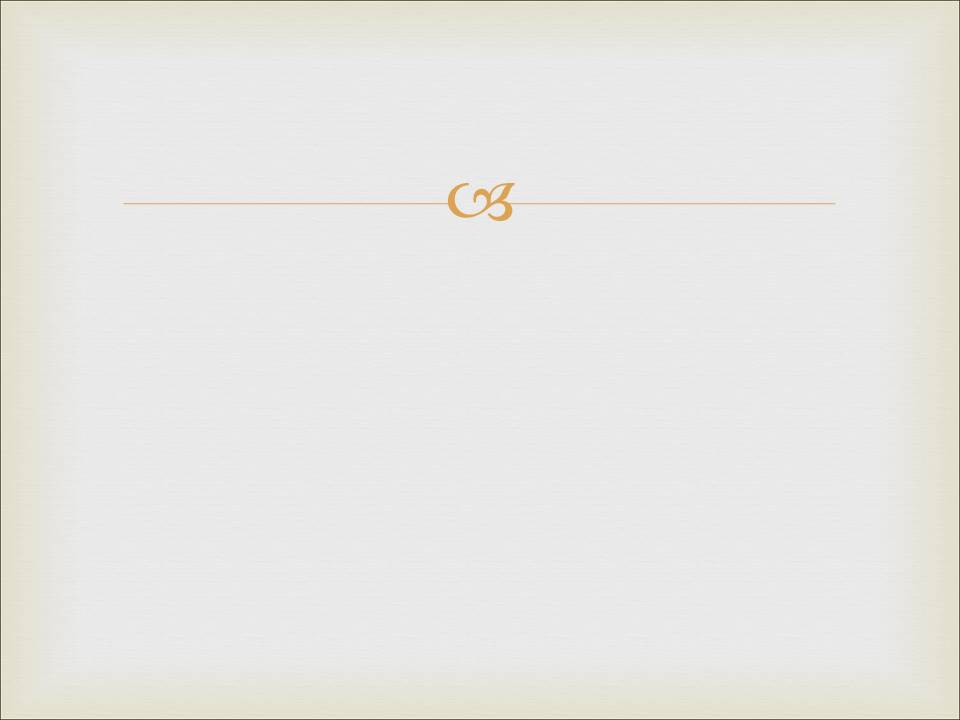 Критика закону причинно-наслідкового зв'язку Девіда Юма (шотландський філософ 18 століття).
Твердження Девіда Юма : Справжня проблема між причиною і наслідком полягає в тому, що ми не можемо точно знати справжню причину наслідку.
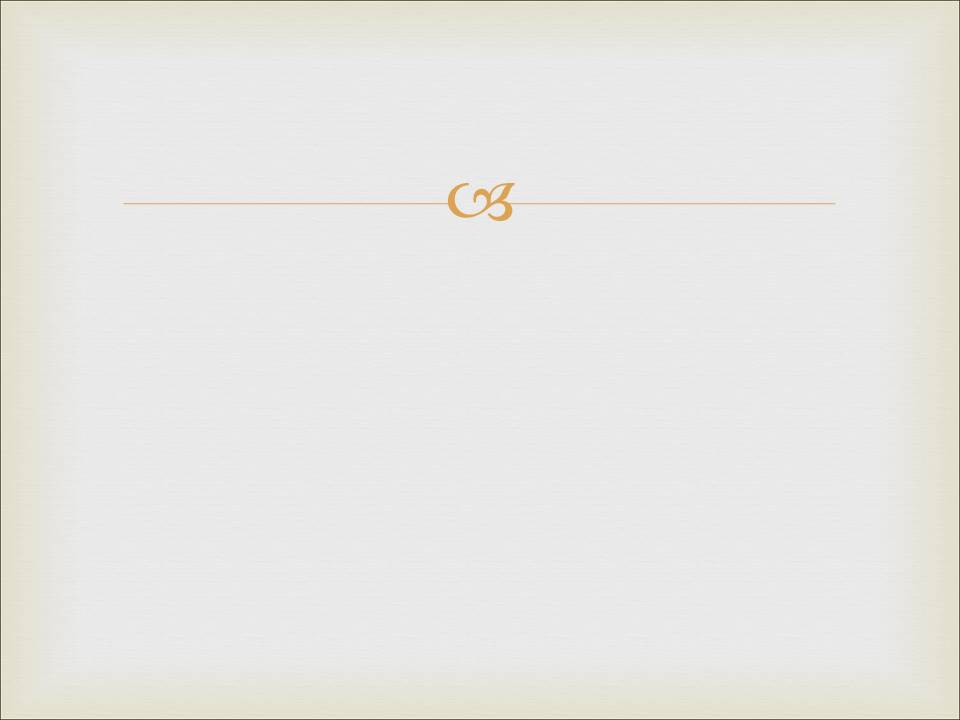 Критика закону причинно-наслідкового зв'язку Девіда Юма (шотландський філософ 18 століття).
Приклад: коли йде дощ, трава стає мокрою. Й отже, коли це відбувається щоразу, коли триває дощ, ми висновуємо, що причина вологості трави – це дощ. Але Юм в цьому випадку сказав би, що дощ і вологість трави просто дотичні  одне до одного. І через це ми вважаємо, що дощ – причина, а мокра трава – наслідок.
i.
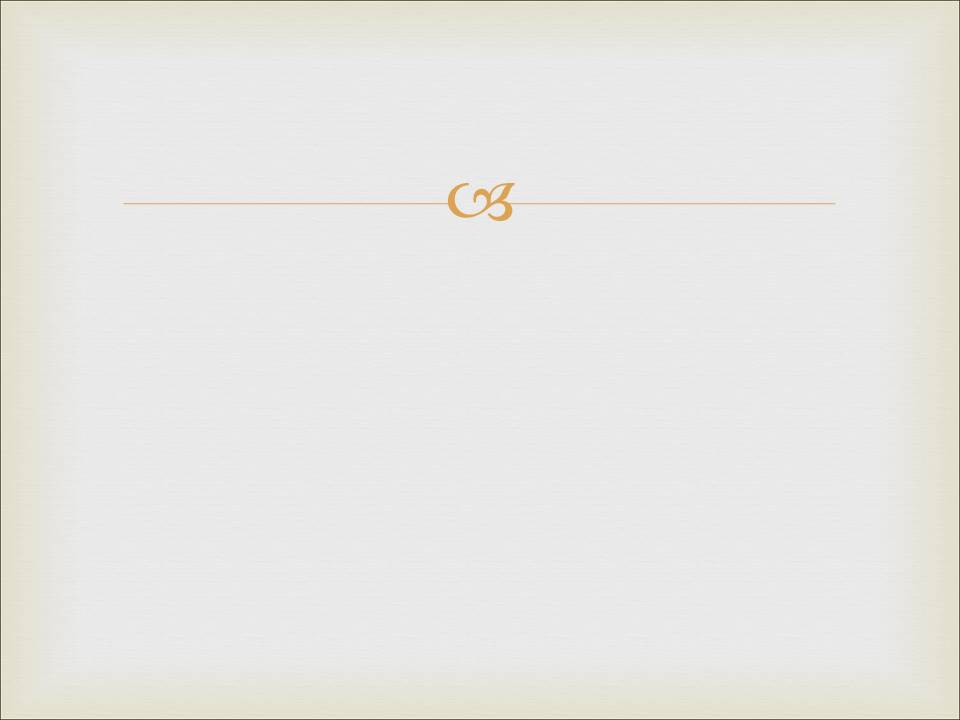 Критика закону причинно-наслідкового зв'язку Девіда Юма (шотландський філософ 18 століття).
Ілюстрація Юма на прикладі гри в більярд:Уявіть стіл для гри в більярд, лузи на протилежному боці від гравця. Ви тримаєте кий. І ось перед гравцем на столі є куля, а в центрі стола куля під номером вісім. І уявіть собі, що ви хочете цю кулю під номером вісім загнати до лузи, і для цього ви берете кия, трете крейдою, і так акуратненько б’єте києм по-кулі перед собою, який у свою чергу б’є по кулі, який вдаряє по кулі номер вісім і куля під номером вісім потрапляє в лузу.
ii.
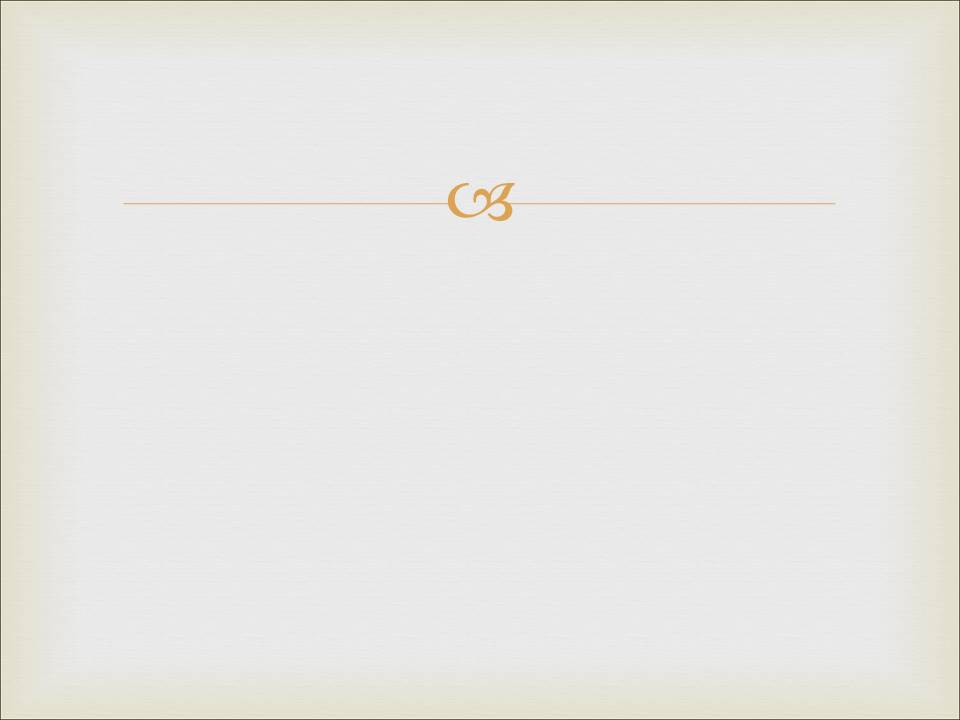 Критика закону причинно-наслідкового зв'язку Девіда Юма (шотландський філософ 18 століття).
Ілюстрація Юма на прикладі гри в більярд:Уявіть стіл для гри в більярд, лузи на протилежному боці від гравця. Ви тримаєте кий. І ось перед гравцем на столі є куля, а в центрі стола куля під номером вісім. І уявіть собі, що ви хочете цю кулю під номером вісім загнати до лузи, і для цього ви берете кия, трете крейдою, і так акуратненько б’єте києм по-кулі перед собою, який у свою чергу б’є по кулі, який вдаряє по кулі номер вісім і куля під номером вісім потрапляє в лузу.
Чи спостерігається при цім причиново-наслідковий зв'язок?  На думку Девіда Юма те, що ми спостерігаємо – це просто звичайна чи дотична подія. Тобто, одна подія йде за іншою.
ii.
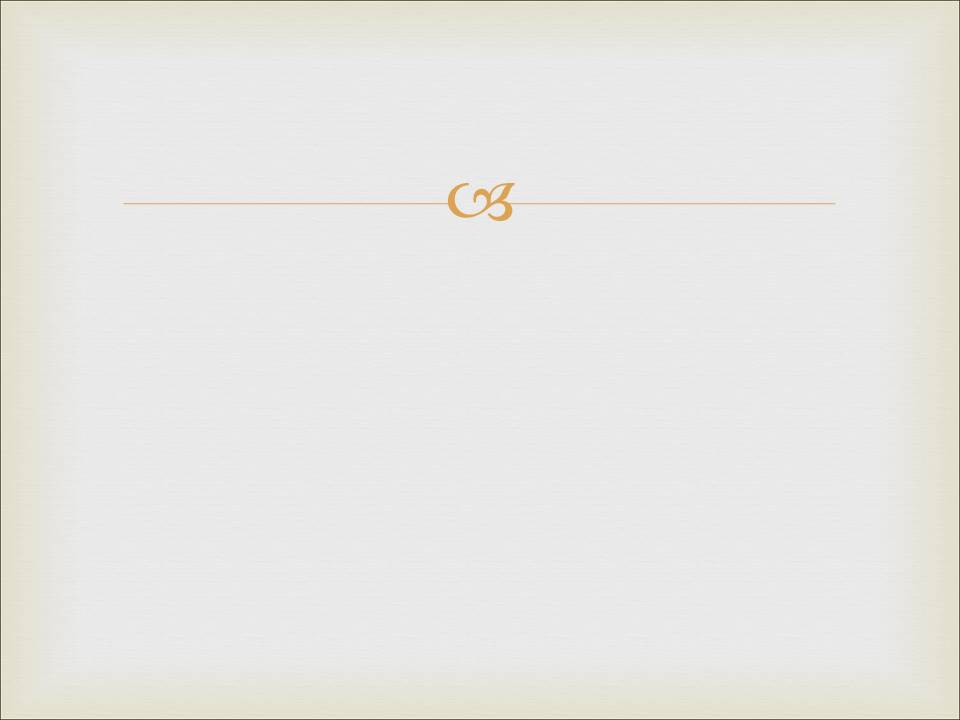 Критика закону причинно-наслідкового зв'язку Девіда Юма (шотландський філософ 18 століття).
Ілюстрація Юма на прикладі гри в більярд:Уявіть стіл для гри в більярд, лузи на протилежному боці від гравця. Ви тримаєте кий. І ось перед гравцем на столі є куля, а в центрі стола куля під номером вісім. І уявіть собі, що ви хочете цю кулю під номером вісім загнати до лузи, і для цього ви берете кия, трете крейдою, і так акуратненько б’єте києм по-кулі перед собою, який у свою чергу б’є по кулі, який вдаряє по кулі номер вісім і куля під номером вісім потрапляє в лузу.
Чи спостерігається при цім причиново-наслідковий зв'язок?  На думку Девіда Юма те, що ми спостерігаємо – це просто звичайна чи дотична подія. Тобто, одна подія йде за іншою.
«Це є сама сутність розмірковувань Девіда Юма. Через те, що ми не можемо знати причину і зв'язок шляхом роздумів чи нашими органами відчуттів, тому ми не можемо достеменно знати причину даної події.»
ii.
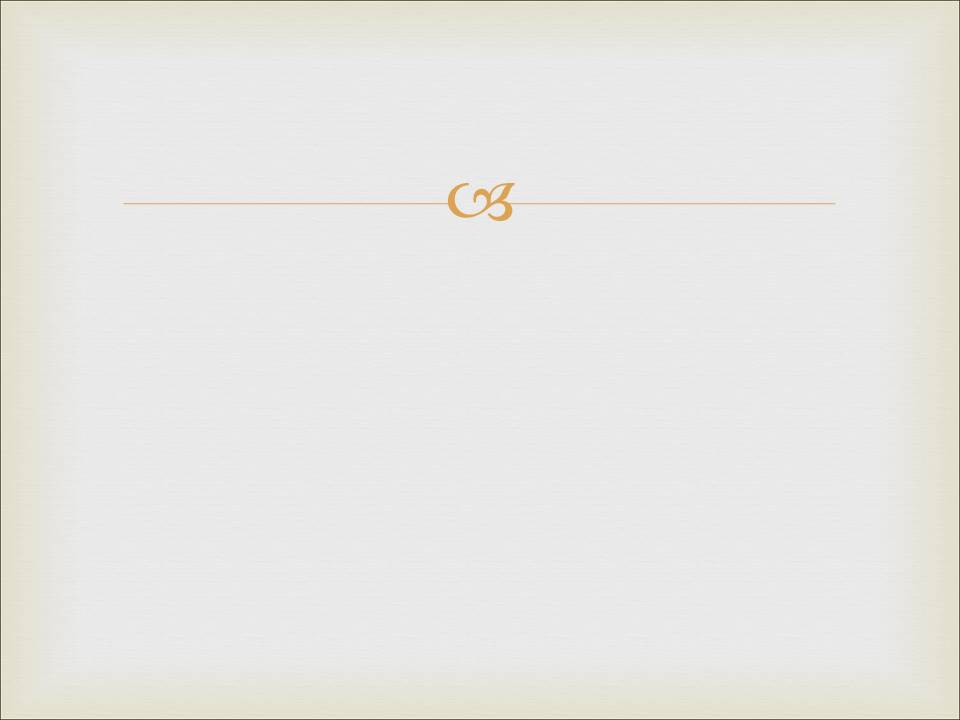 Критика закону причинно-наслідкового зв'язку Девіда Юма (шотландський філософ 18 століття).
Демонстрація помилковості міркувань Девіда Юма:
Це два різні твердження:- ми не знаємо, або не можемо знати,  що стало причиною  
          даного наслідку       - зовсім інше твердження, що не є рівноцінним попередньому,   
          що наслідок немає жодної причини. 
 ІІ.   І ті, хто відкидають причину і наслідок зазвичай замінюють її   
        якоюсь випадковістю.
b)
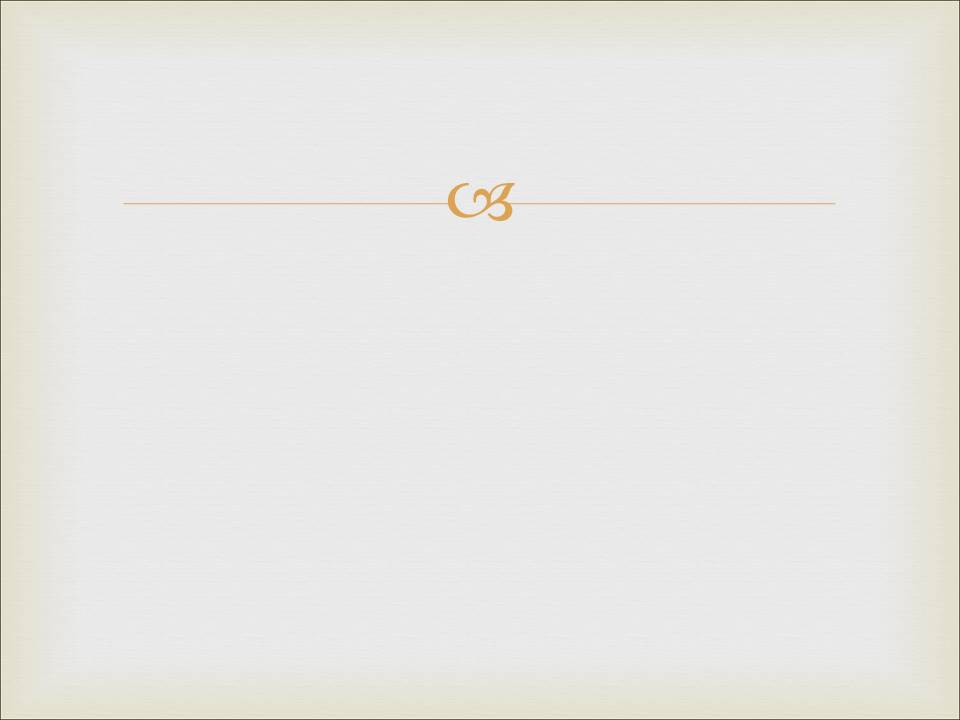 Критика закону причинно-наслідкового зв'язку Девіда Юма (шотландський філософ 18 століття).
Демонстрація помилковості міркувань Девіда Юма:
Це два різні твердження:- ми не знаємо, або не можемо знати,  що стало причиною  
          даного наслідку       - зовсім інше твердження, що не є рівноцінним попередньому,   
          що наслідок немає жодної причини.
b)